NAT Traversal for VoIP
Jonathan Rosenberg
Cisco Fellow
What is NAT?
Network Address Translation (NAT)
Creates address binding between internal private and external public address
Modifies IP Addresses/Ports in Packets
Benefits
Avoids network renumbering on change of provider
Allows multiplexing of multiple private addresses into a single public address ($$ savings)
Maintains privacy of internal addresses
S: 10.0.1.1:6554
D: 67.22.3.1:80
S: 1.2.3.4:8877
D: 67.22.3.1:80
IP Pkt
IP Pkt
N
A
T
Client
N
A
T
Binding Table

Internal          External
10.0.1.1:6554 -> 1.2.3.4:8877
Why is this bad for SIP?
Client will generate SIP INVITE and 200 OK responses with private addresses
 In the SDP as the target for receipt of media
 In the Contact of a REGISTER as the target for incoming INVITE
In the Via of a request as the target for the response
Recipient will not be able to send packets to this private address
 Media is discarded
 Incoming calls are not delivered
 Responses are not received
INVITE

Send media to10.0.1.1:8228
N
A
T
Client
Why is this bad for SIP?
Client will generate SIP INVITE and 200 OK responses with private addresses
 In the SDP as the target for receipt of media
 In the Contact of a REGISTER as the target for incoming INVITE
In the Via of a request as the target for the response
Recipient will not be able to send packets to this private address
 Media is discarded
 Incoming calls are not delivered
 Responses are not received
Hardest problem,solved by ICE
INVITE

Send media to10.0.1.1:8228
N
A
T
Client
Solved by SIPOutbound
Solved by rport(RFC 3581)
Solution Space
Application Layer Gateways (ALGs)
Session Border Controllers (SBC)
Simple Traversal of UDP Through NAT (STUN)
Traversal Using Relay NAT (TURN)
Universal Plug N Play (UPnP)
Interactive Connectivity Establishment (ICE)
ALG: The obvious solution?
INVITE

Send media to10.0.1.1:8228
INVITE

Send media to1.2.3.4:6290
The NAT rewrites source IP of SIP packet, but not contents
Why not have NAT rewrite the contents of the SIP packet also (Application Layer Gateway (ALG))?
Numerous big problems
 Requires SIP security mechanisms to be disabled
 Hard to diagnose problems
 Requires network upgrade in all NAT
 Frequent implementation problems
 Incentives mismatched
 Anathema to the concept of the Internet
S: 10.0.1.1:6554
D: 67.22.3.1:80
S: 1.2.3.4:8877
D: 67.22.3.1:80
N
A
T
Client
Binding Table

Internal          External
10.0.1.1:6554 -> 1.2.3.4:8877
10.0.1.1:8228 -> 1.2.3.4:6290
Session Border Controllers (SBC)
Close cousin of the ALG
Client pointed to SBC as its outbound proxy
SBC forwards requests to actual SIP proxy
When receiving an INVITE from client, SBC rewrites SDP to point to itself
SIP
Proxy
INVITE
INVITE

Send media to1.2.3.4:800
SBC
INVITE

Send media to10.0.1.1:8228
NAT
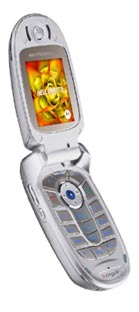 Session Border Controllers (SBC)
When 200 OK is received by SBC, it rewrites SDP to point to itself again
 Different port than used in offer
SIP
Proxy
200 OK
200 OK

Send media to12.13.14.15:100
SBC
200 OK

Send media to1.2.3.4:802
NAT
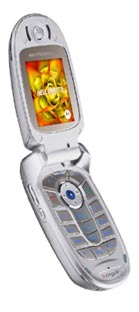 Session Border Controllers (SBC)
End result is that each agent will send RTP packets towards the SBC
This creates a binding in intervening NAT
SBC remembers source IP of RTP packets from each side
SBC relays packets back towards each source
SIP
Proxy
RTP
Packets
SBC
NAT
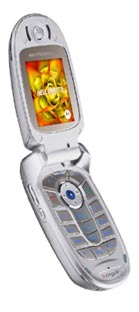 Classic STUN
STUN Request
STUN
Response
1.2.3.4:8866
Client discovers presence and type of NAT at startup
If NAT is a ‘good’ NAT, it can use STUN
At call setup time, gathers a server reflexive candidate from STUN server and includes it in m/c-line of INVITE
Problems
 Doesn’t work with ‘bad’ NAT
 Doesn’t work if both behind same NAT
 NAT type classification known to be inaccurate
INVITE
1.2.3.4:8866
200 OK
ACK
RTP
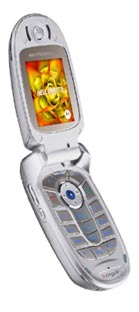 STUN
Server
SIP
Proxy
NAT
TURN
STUN Request
STUN
Response
9.7.6.5:8866
At call setup time, agent gathers a relayed candidate from STUN relay server and includes it in m/c-line of INVITE
Call flow much like STUN case
Media always relayed through STUN relay
INVITE
9.7.6.5:8866
200 OK
ACK
RTP
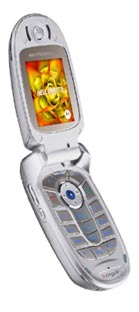 STUN
Server
SIP
Proxy
NAT
UPnP
UPnP Request
UPnP
Response
9.7.6.5:8866
Universal Plug N Play
Similar to STUN, in that client learns its IP and port on the public side of NAT
However, client talks to the NAT, not through it
 No separate STUN server
NAT discovered via multicast
INVITE
9.7.6.5:8866
200 OK
ACK
RTP
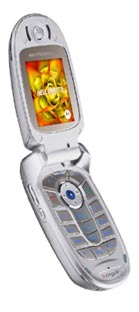 SIP
Proxy
NAT
ICE Step 1: Allocation
Before Making a Call, the Client Gathers Candidates
Each candidate is a potential address for receiving media
Three different types of candidates
 Host Candidates 
 Server Reflexive Candidates
 Relayed Candidates
Relayed candidates reside on a host actingas a relay towards theagent
Relay
Server Reflexive candidates
are addresses residing on a NAT
NAT
NAT
Host
Candidates resideon the agent itself
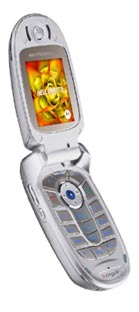 Using STUN to Obtain Candidates
Server reflexive and relayed candidates are learned by talking to a STUN server using the Relay Usage
Client sends query to STUN relay server
Query passes through NAT, creates bindings
STUN relay server allocates a relayed address and also reports back source address of request to client
 This will be the server reflexive address
12.13.14.15:8200
STUN
Server
Allocate
Request
Allocate
Responsereflexive=1.2.3.4:1000relayed=12.13.14.15:8200
1.2.3.4:1000
NAT
NAT
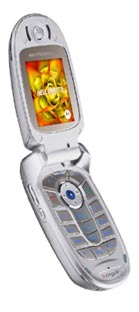 10.0.1.1:500
ICE Step 2: Prioritization
priority = (2^24)*(type preference)
          +(2^8)*(local preference)
          +(2^0)*(256 - component ID)
Type Preference
Local Preference
Component ID
32 bits
Type-Preference: Preference for type (host, server reflexive, relayed)
Usually 0 for relayed, 126 for host
Local Preference: Amongst candidates of same type, preference for them
If host is multihomed, preference by interface
If host has multiple STUN servers, preference for that server
Component ID as described previously
This algorithm is only SHOULD strength
Encoding the Offer
Each candidate is placed into an a=candidate attribute of the offer
Each candidate line has
IP address and port
Component ID
Foundation
Transport Protocol
Priority
Type
“Related Address”
v=0 
o=jdoe 2890844526 2890842807 IN IP4 10.0.1.1 
s= 
c=IN IP4 192.0.2.3 
t=0 0 
a=ice-pwd:asd88fgpdd777uzjYhagZg 
a=ice-ufrag:8hhY 
m=audio 45664 RTP/AVP 0 
a=rtpmap:0 PCMU/8000 
a=candidate:1 1 UDP 2130706178 10.0.1.1 8998 typ local 
a=candidate:2 1 UDP 1694498562 192.0.2.3 45664 typ srflx raddr 10.0.1.1 rport 8998
ICE Step 3: Initiation
Caller sends a SIP INVITE as normal
No ICE processing by proxies
SIP itself traverses NAT using SIP outbound and rport
SIP
Proxy
INVITE
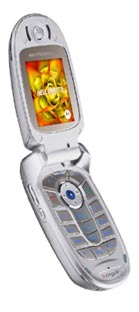 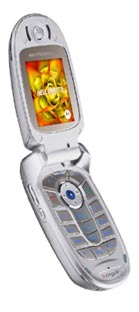 ICE Step 4: Allocation
Called party does exactly same processing as caller and obtains its candidates
Recommended to not yet ring the phone!
STUN
Server
Allocate
Request
Allocate
Response
NAT
NAT
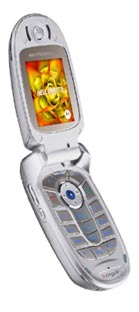 ICE Step 5: Information
Caller sends a provisional response containing its SDP with candidates and priorities
Can also happen in 2xx, but this flow is “best”
Provisional response is periodically retransmitted
As with INVITE, no processing by proxies
Phone has still not rung yet
SIP
Proxy
1xx
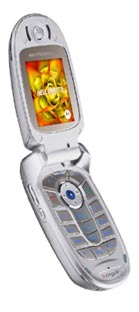 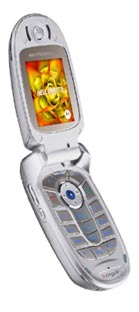 STUN
Server
STUN
Server
NAT
NAT
NAT
NAT
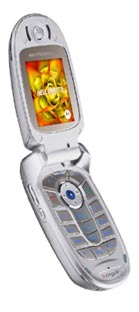 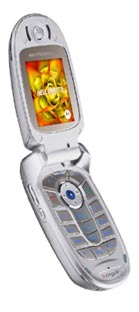 ICE Step 6: Verification
Each agent pairs up its candidates (local) with its peers (remote)  to form candidate pairs
Each agent sends a connectivity check every 20ms, in pair priority order
 Binding Request from the local candidate to the remote candidate
Upon receipt of the request the peer agent generates a response
 Contains a mapped address indicating the source IP and port seen in the request
If the response is received the check has succeeded
5
4
2
3
1
Peer Reflexive Candidates
STUN Request
Connectivity checks can produce additional candidates
Peer reflexive candidates
Typically happens when there is a symmetric NAT between users
Peer reflexive candidate will be discovered by both users
For user A, from the Response
For user B, from the Request
Allows direct media even in the presence of symmetric NAT!
STUN Response
NAT allocates new binding towards B
B informs A of new binding
A learns a new local candidate towards B!
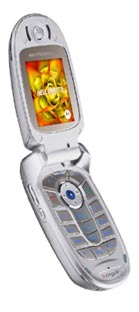 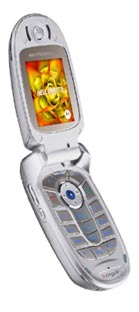 Sym
NAT
B
A
ICE Step 7: Coordination
ICE needs to finalize on a candidate pair for each component of each media stream
More than one may work
Each agent needs to conclude on the same set of pairs
Finalization takes place without SIP signaling – all through STUN
 One agent acts as the ‘controlling’ agent
 Controlling agent includes a flag in its STUN request indicating completion
STUN
Server
STUN
Server
NAT
NAT
NAT
NAT
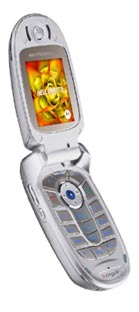 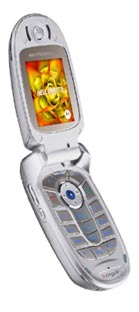 ICE Step 8: Communication
Media can flow in each direction once pairs have been selected by the controlling agent for each component
Allows “early media” in both directions
ICE Step 9: Confirmation
200 OK and ACK work as normal
200 mirrors SDP from provisional
If m/c-line in original INVITE didn’t match candidate pairs selected by ICE, controlling agent does a re-INVITE to place them in m/c-line
Re-INVITE ensures that ‘middleboxes’ have the correct media address
 QoS installation (i.e., IMS or Packetcable)
 Diagnostic tools
 Monitoring applications
 Firewalls
200 OK
ACK
Re-INVITE
200 OK
ACK
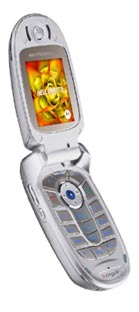 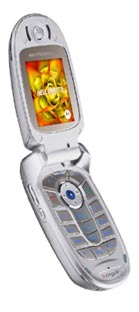 Answerer
Offerer
Comparison: Metrics
Requires client changes?
Requires proxy changes?
Requires addition of new box?
Requires NAT support?
Reduces or eliminates usage of relays?
Good security?
Works through broad range of NAT and firewalls?
Works for other applications besides SIP?
Fast call setup?
Operator cost?
Comparison Table
Areas of ICE strengths
Market Adoption of NAT Technologies
Enterprises
 SIP support needed primarily for Centrex
 Mostly provided by ALG 
 Some SBC support
 Beginning interests in ICE through MSFT
Facilities-Based Service Providers
 Almost entirely SBCs
 Cable now formally adopting ICE in Packetcable 2.0
 Being added as optional in IMS R7 though some challenges remain in wireless applicability
Application Service Providers
 Mix of SBCs, STUN and ICE
 ICE is attractive here due to cost minimization
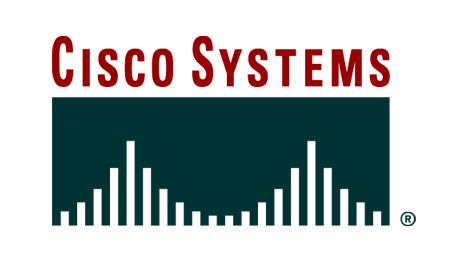